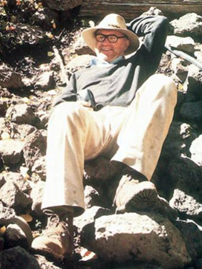 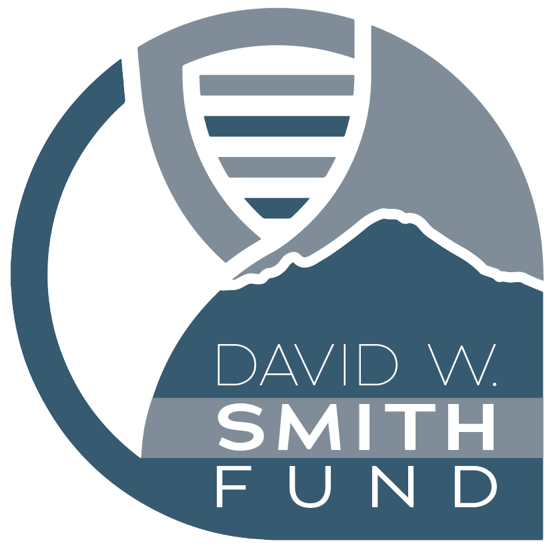 A 501(c)(3) charitable organization
Ways to Donate

Check made out to 
David W. Smith Fund, Inc.

From your IRA

Direct bank transfer 
(LMB can provide account information)

Amazon Smile

Paypal through website (-3%)
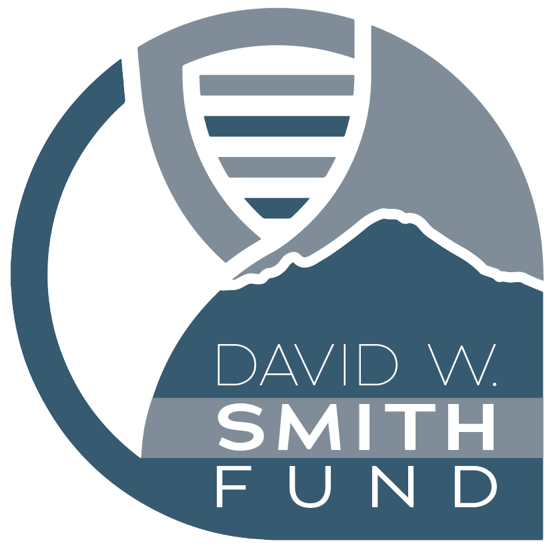 https://smile.amazon.com/
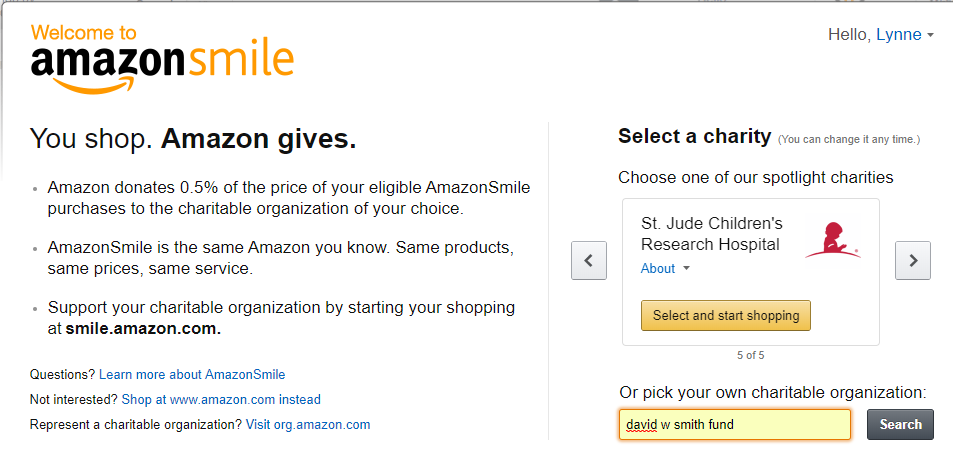 https://smile.amazon.com/
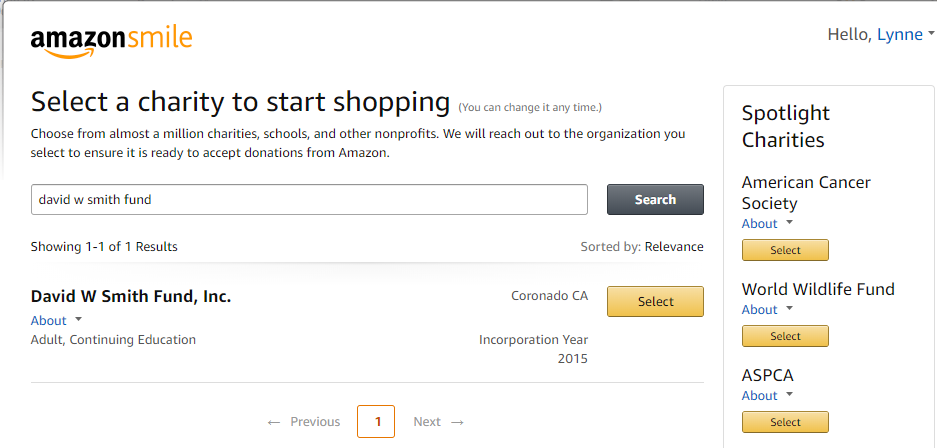 https://smile.amazon.com/
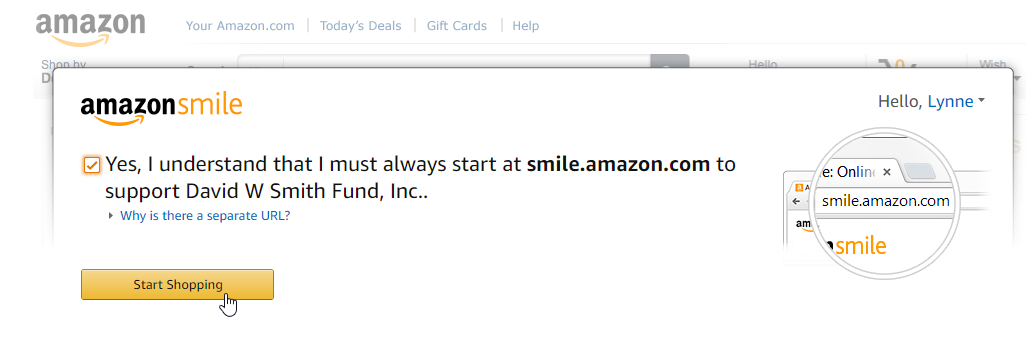 DWSmith.org
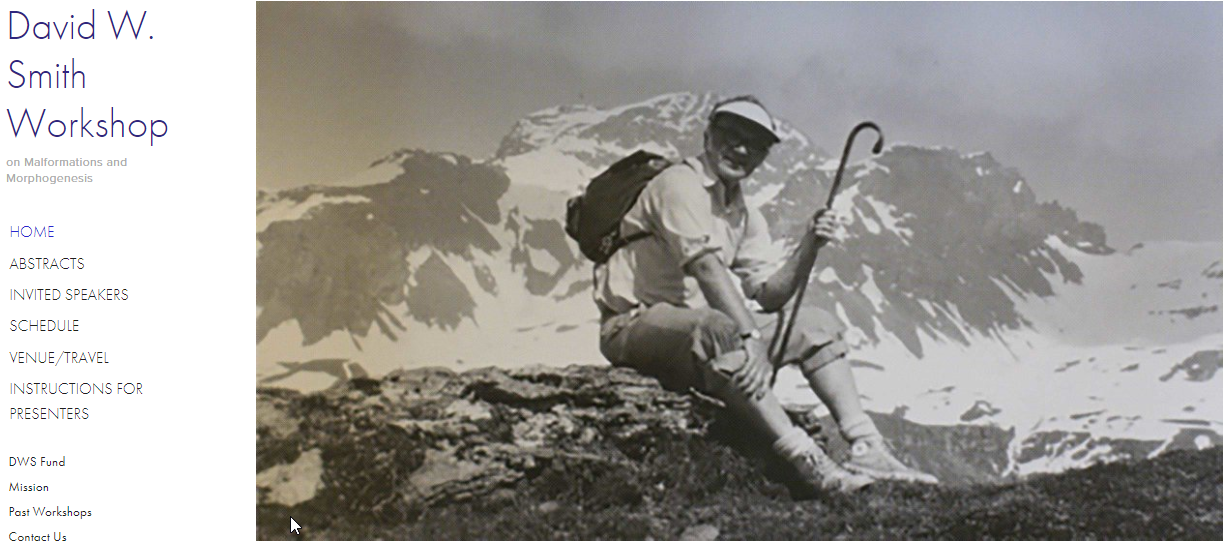 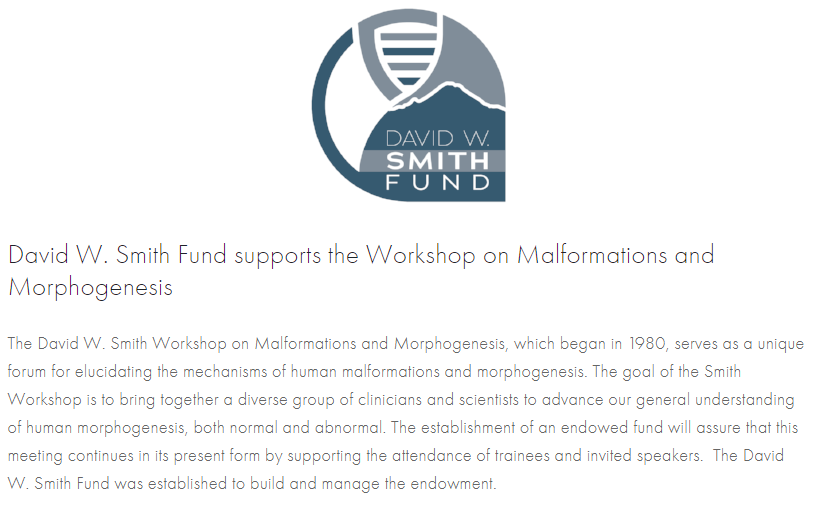 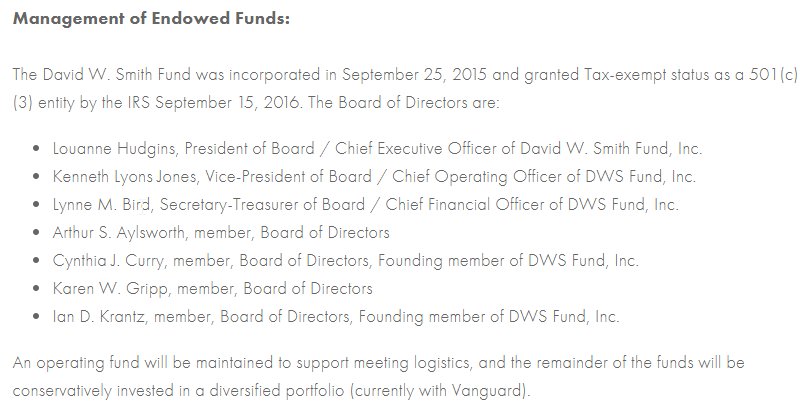 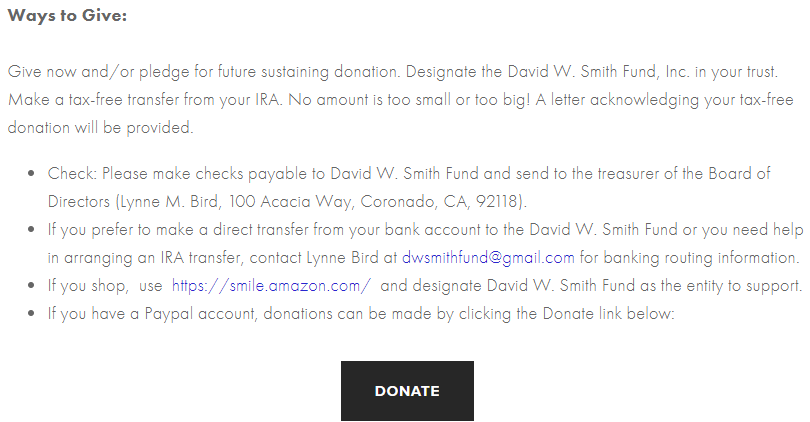 Step 1.  Log in to your paypal account
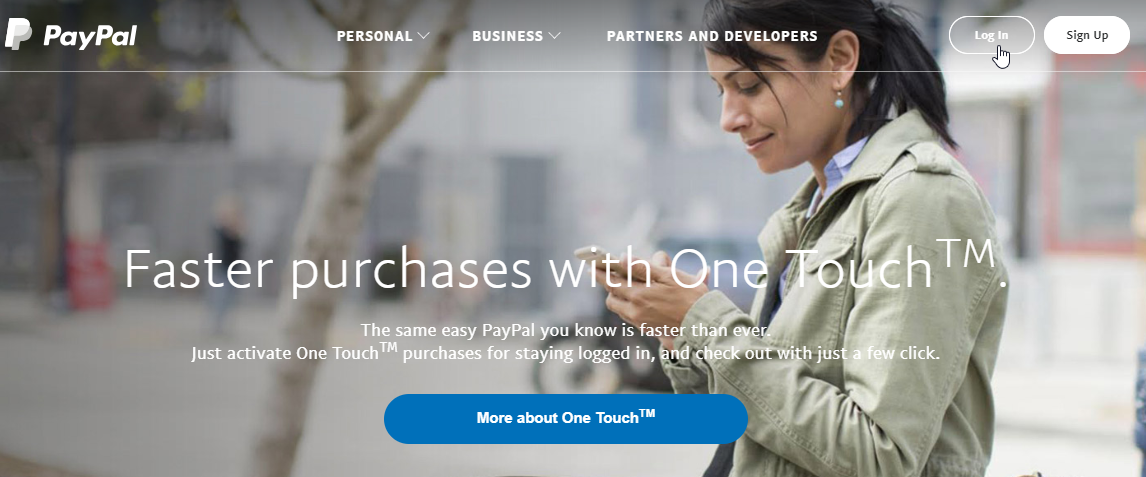 Step 2.  Choose the option to Send Money
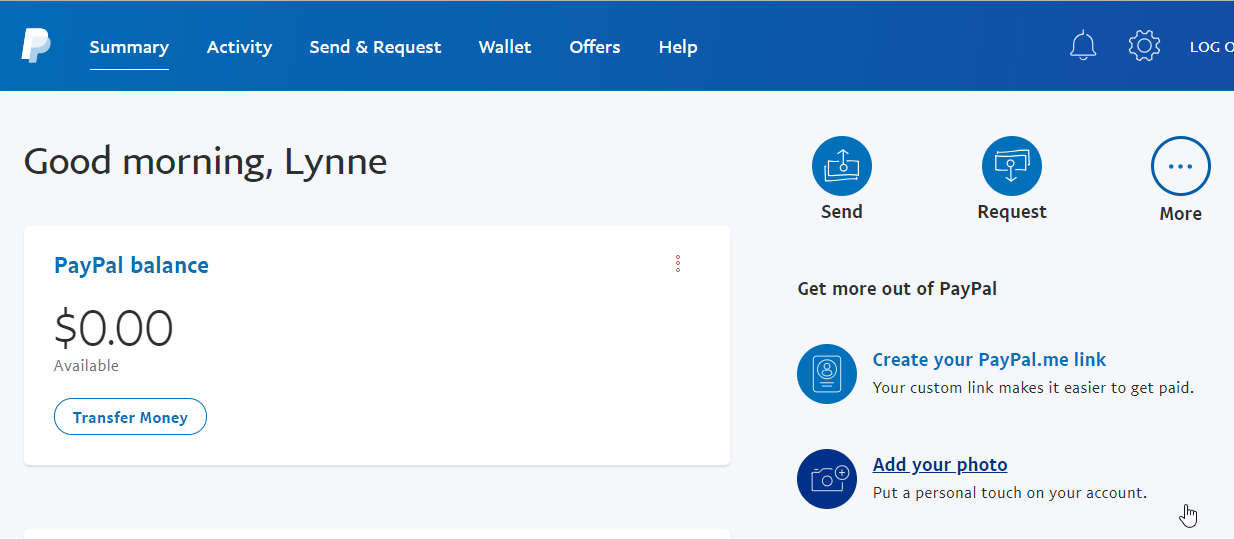 Step 3.  Enter the Email address of the DWS Fund
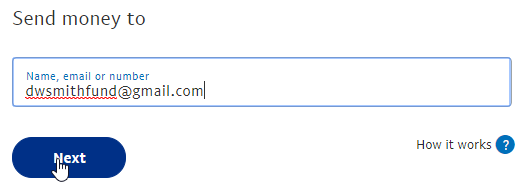 Step 4.  Change “paying for an item or service” to “Sending to a friend”
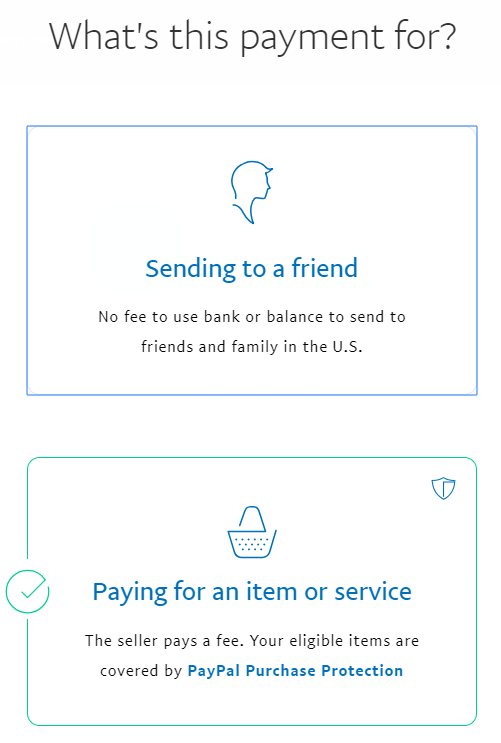 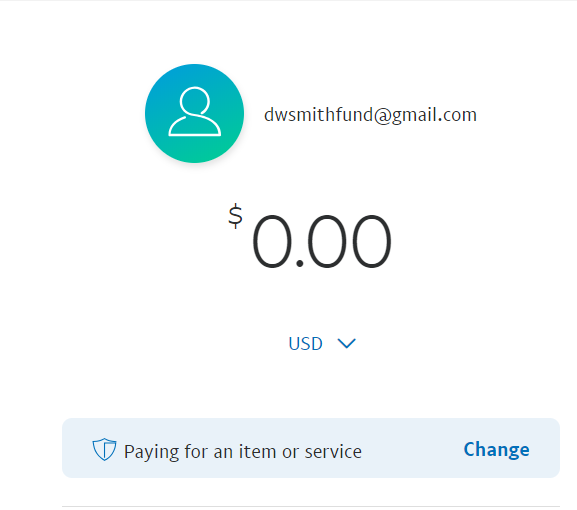 Step 5.  Enter donation amount and continue
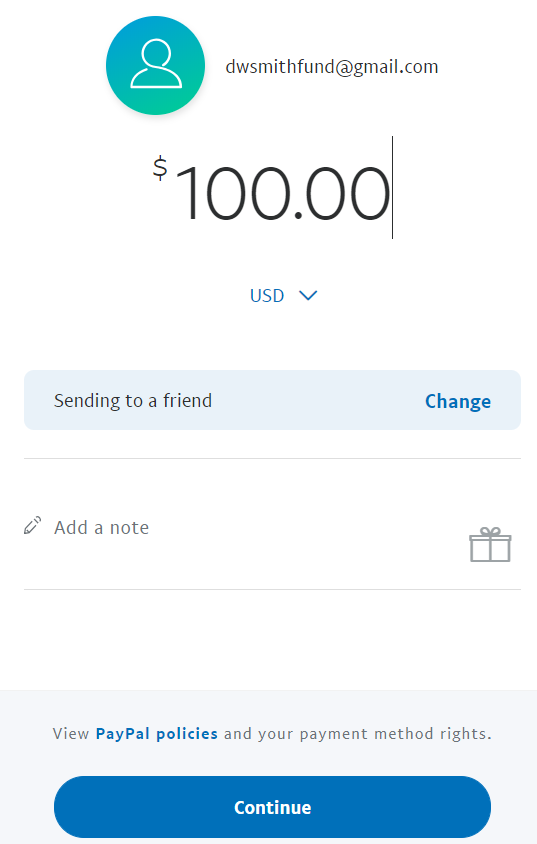 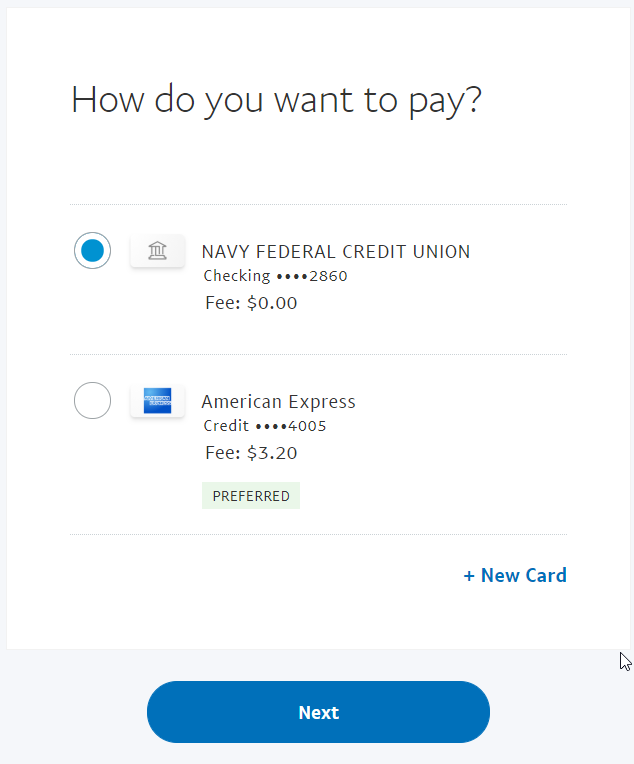 Step 6.  Choose how you want to pay – if it comes directly from your bank account, the Fund pays no fees.  If the donation is charged to your credit card, the Fund pays a fee.  Click Next.
Step 7.  Click “Send Payment Now”
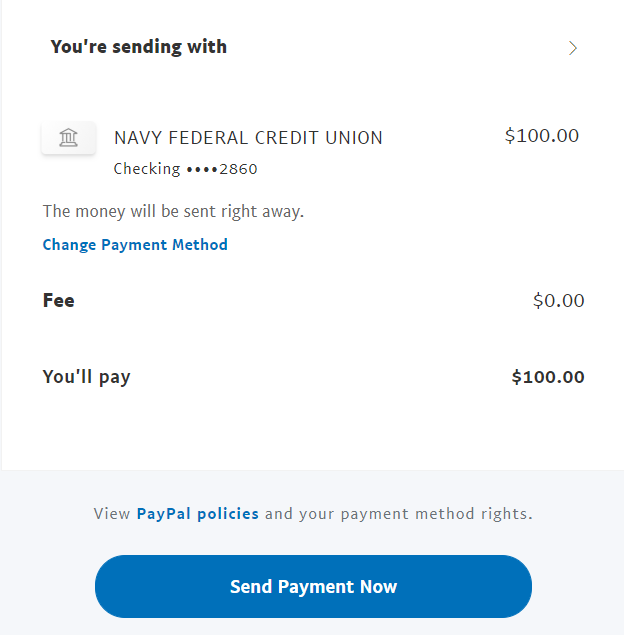